குறுந்தொகை
நல்லோர்கள் :
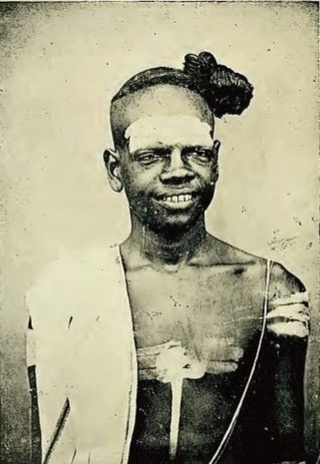 பாடல் எண்:7.                         பாடியவர்:பெரும்பதுமனார்
திணை:பாலை                       கூற்று:கண்டோர்

   துறை:
           செலவின்கண் இடைச்சுரத்துக் கண்டோர் சொல்லியது.
நல்லோர்கள் பாடல்:7
பொருள் விளக்கம்:
அகவன் மகளே! அகவன் மகளே!
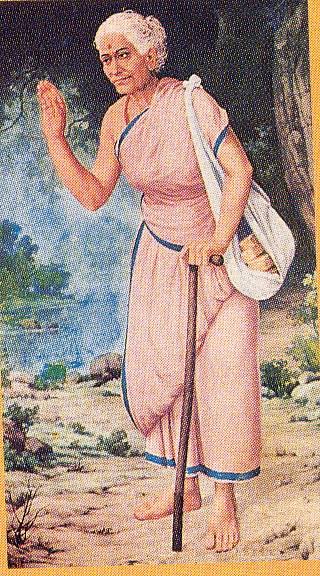 பாடல் எண்:23.                                       பாடியவர்:ஔவையார்
திணை:குறிஞ்சி                                    கூற்று:தோழி

 துறை:
             இது  கட்டுக்காணிய நின்றவிடத்துத் தோழி அறத்தொடு நின்றது.
அகவன் மகளே!அகவன் மகளே! பாடல்:23
பொருள் விளக்கம்:
எக்காலத்தும் மிக நன்று :
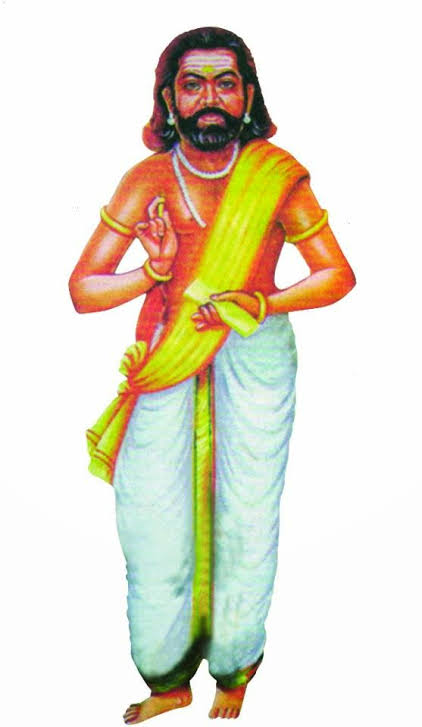 பாடல் எண்:38.                                           பாடியவர்:கபிலர்
திணை:குறிஞ்சி                                         கூற்று:தலைவி
     
துறை:
       வரைவு நீட்டித்த வழித் தலைமகள் தனது ஆற்றாமை தோன்றத் தோழிக்குக் கூறியது.
எக்காலத்தும் மிக நன்று பாடல்:38
பொருள் விளக்கம்:
நன்றி...